Colossians 3.1-17Discipleship and holiness
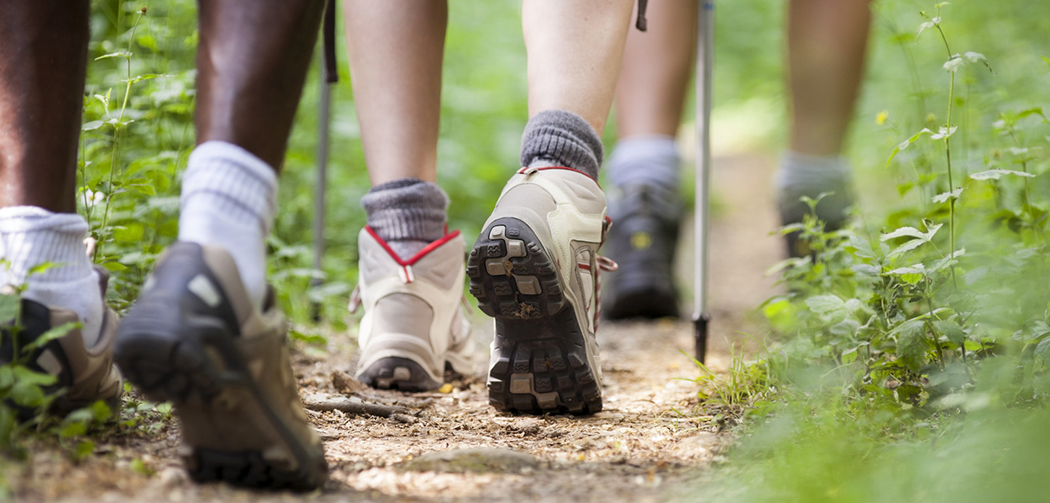 What is the biblical vision, the biblical pattern for holiness?
Holiness is reflected in the life of jesus…
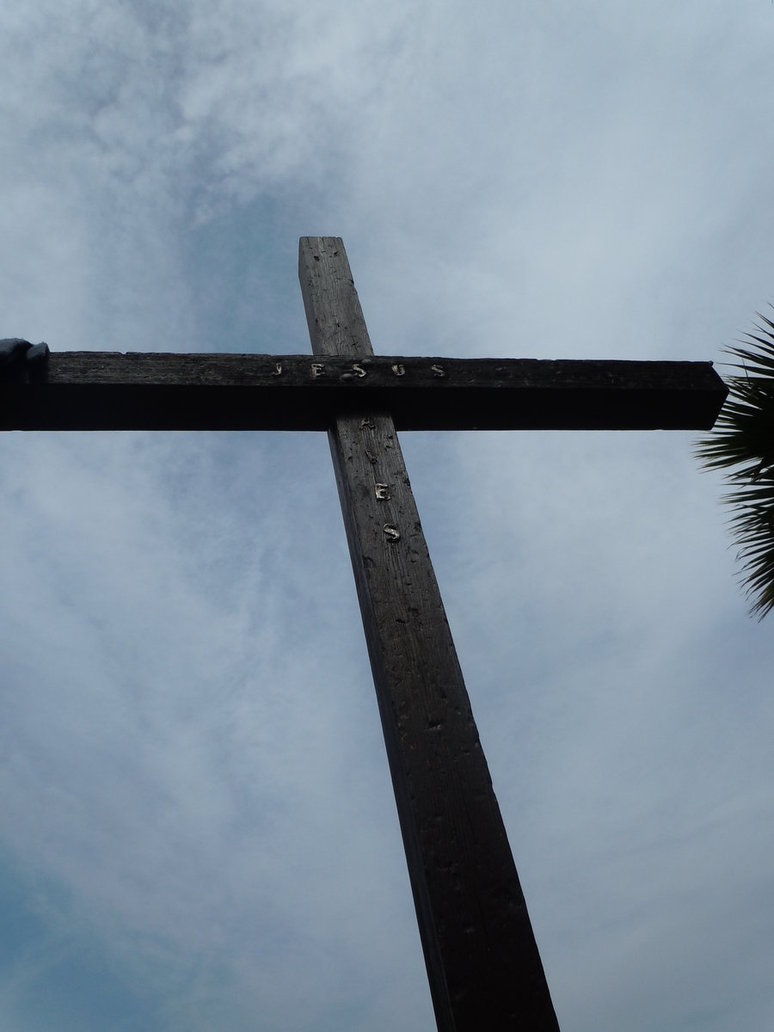 vv1-4

Holiness is Christlikeness. It is  reflecting his character, his virtues

And it is wonderful
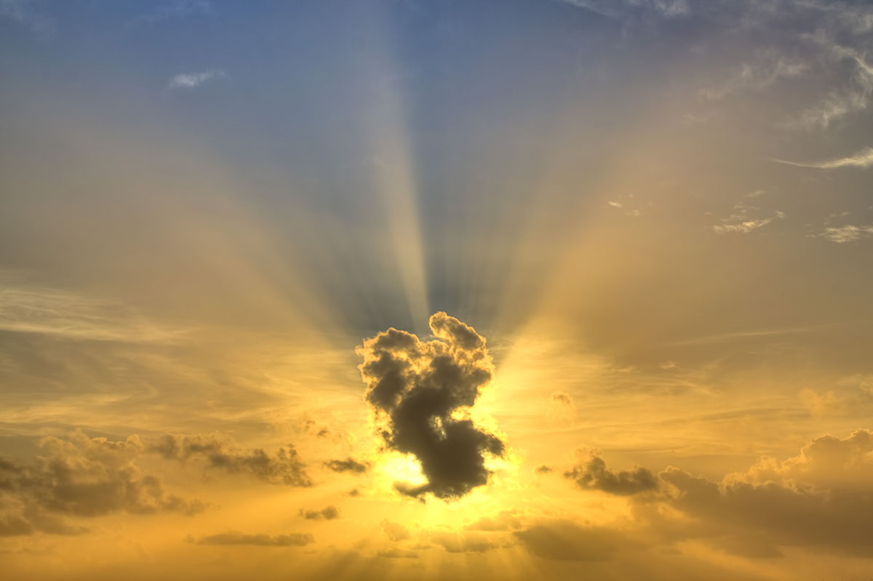 … and in the mission and ministry of jesus
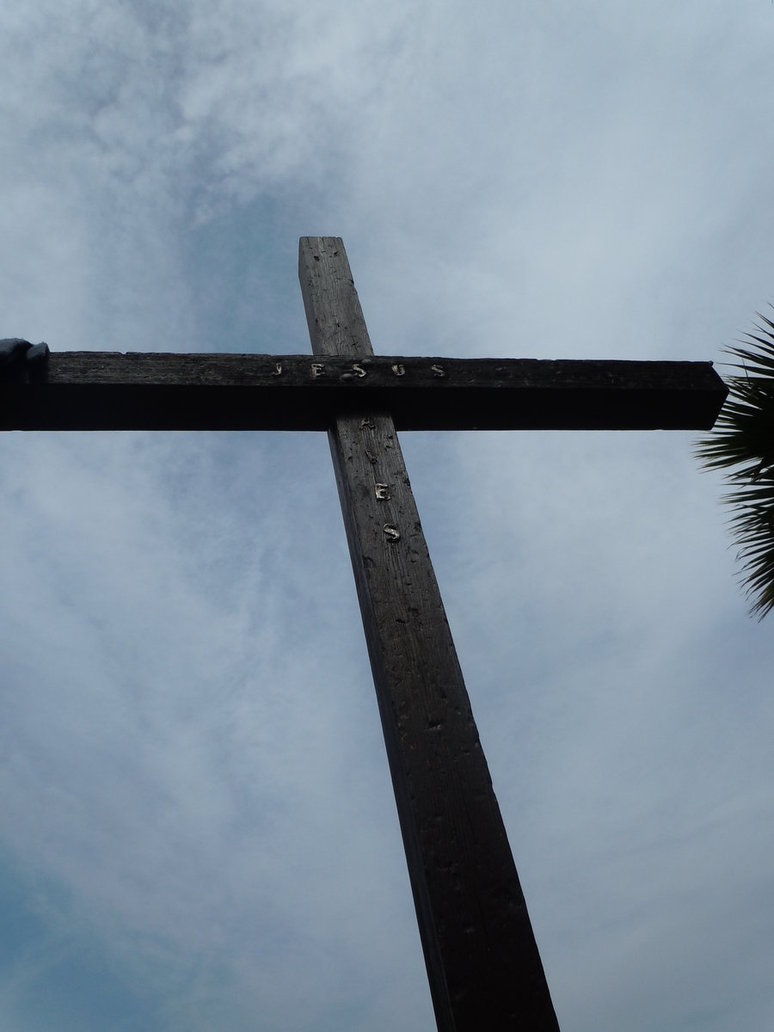 3.1-5
The dying and rising pattern is also the pattern for our growth in holiness
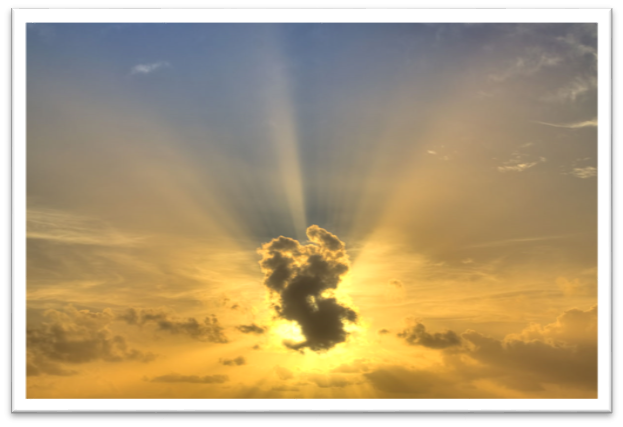 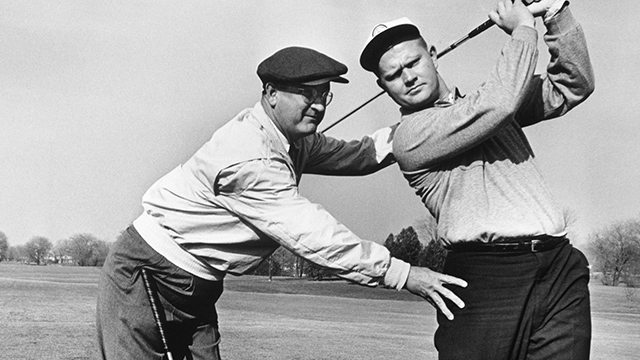 Teach me to play golf!
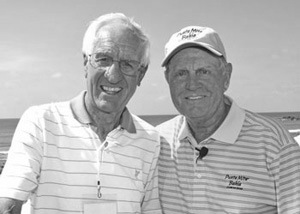 How do we become holy?
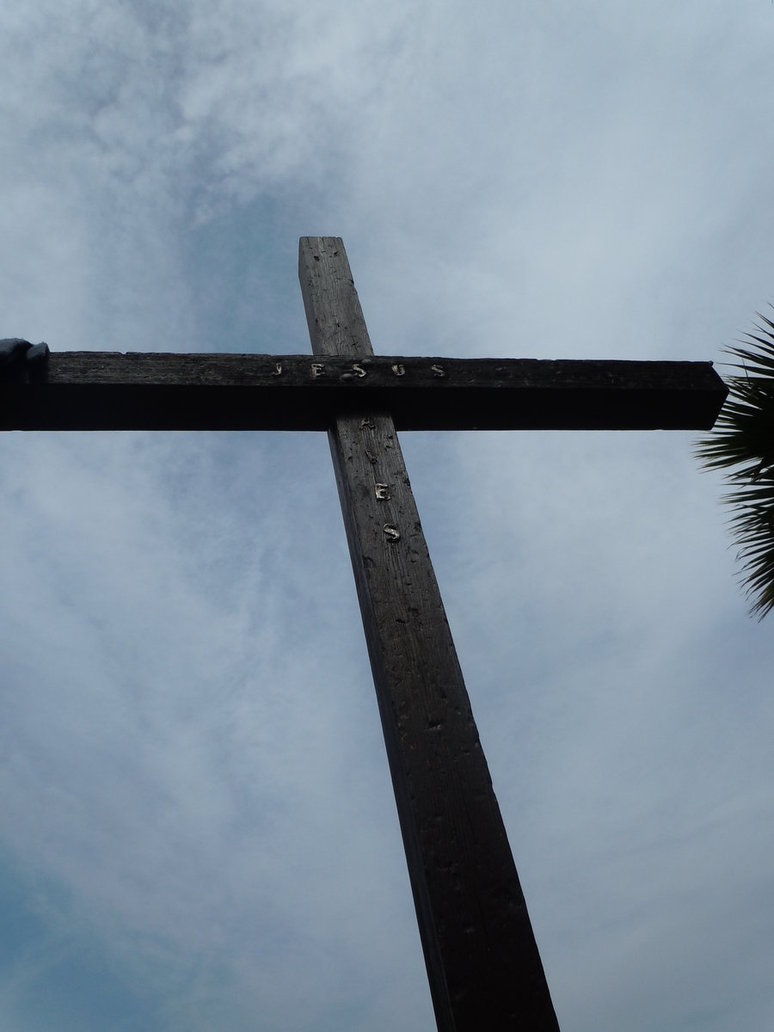 i. God is at work (3.10)
We are being renewed 
ii. We are involved
3.1-2, set; 3.5, put to death; 3.7, rid yourselves; 3.12, clothe yourselves
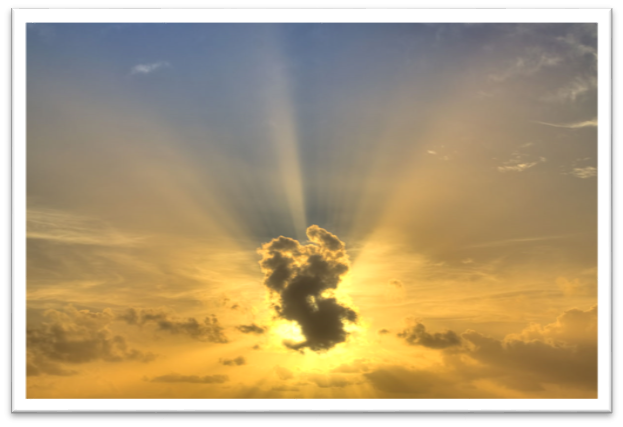 How do we become holy?
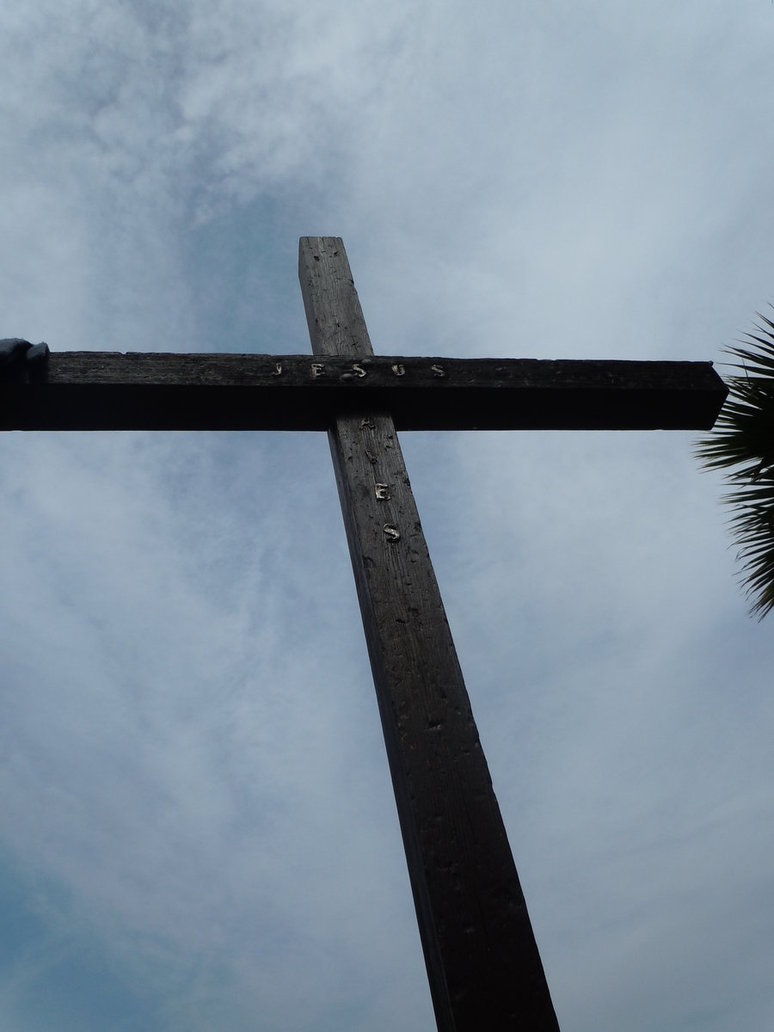 A — Avoid.
N — Say No! within five seconds.
T — Turn to something magnificent, like Christ crucified. Think of the ‘expulsive power of a new affection’
H — Hold the pure thing in the mind until the vice is gone.
E — Enjoy the greater pleasure of the promises of God.
M — Move on to meaningful Christ-exalting activity.
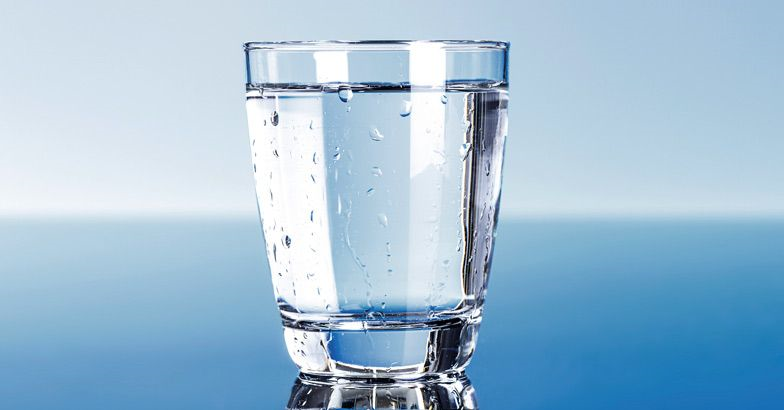 How do we become holy?
iii. We will never be perfect (v 13, bearing with one another, forgiving one another)…
… but aim high

Act the miracle…
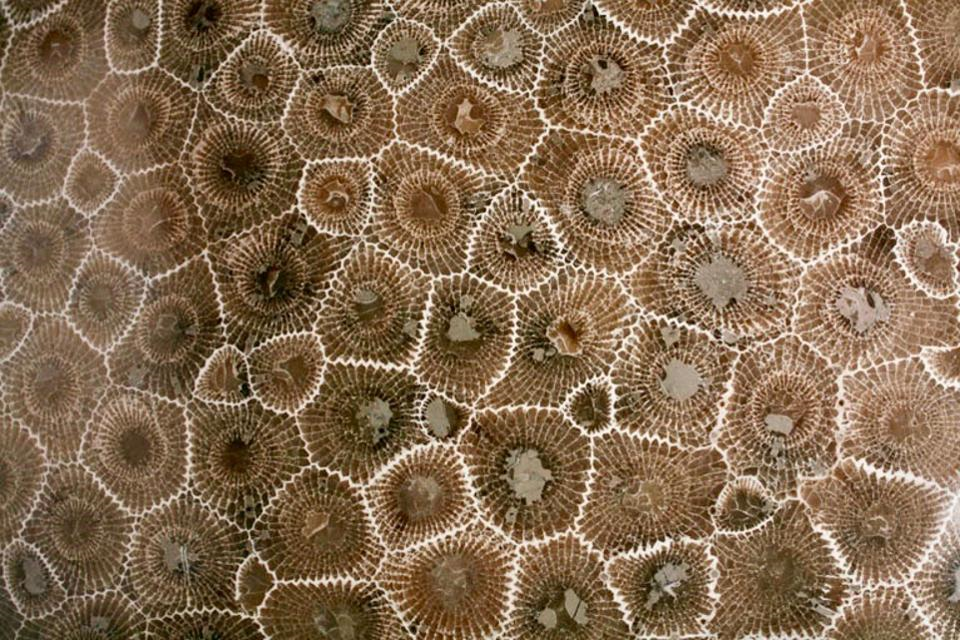 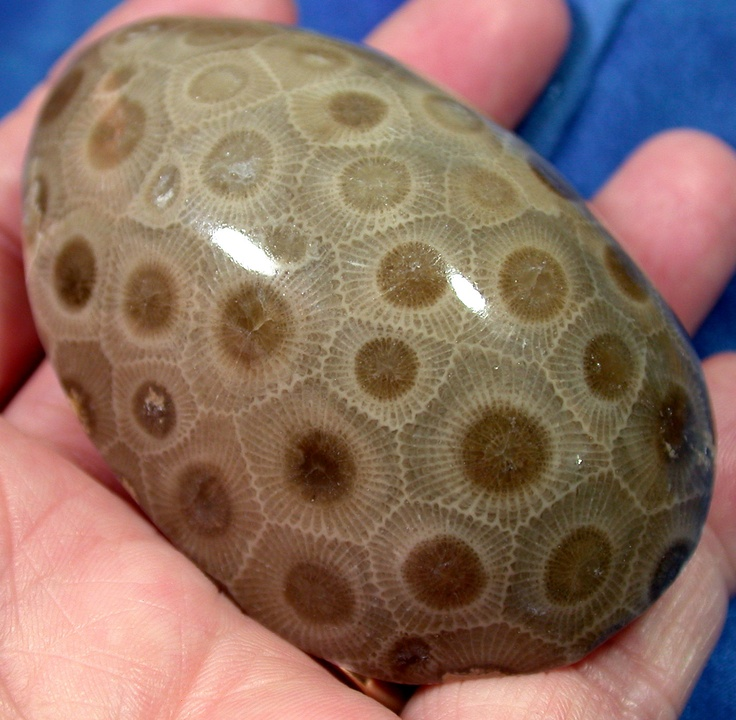 Where is god challenging us to act the miracle?
What do we need to put off and what do we need to put on?